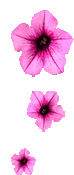 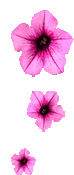 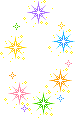 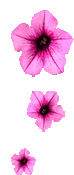 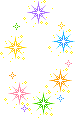 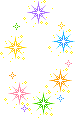 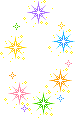 Nhiệt liệt chào mừng các cô về dự giờ thăm lớp
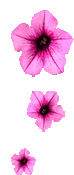 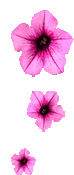 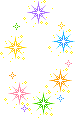 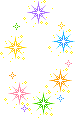 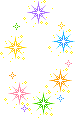 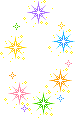 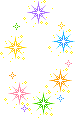 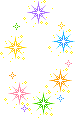 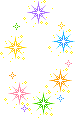 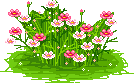 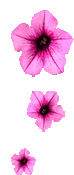 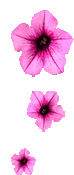 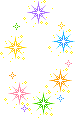 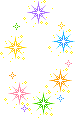 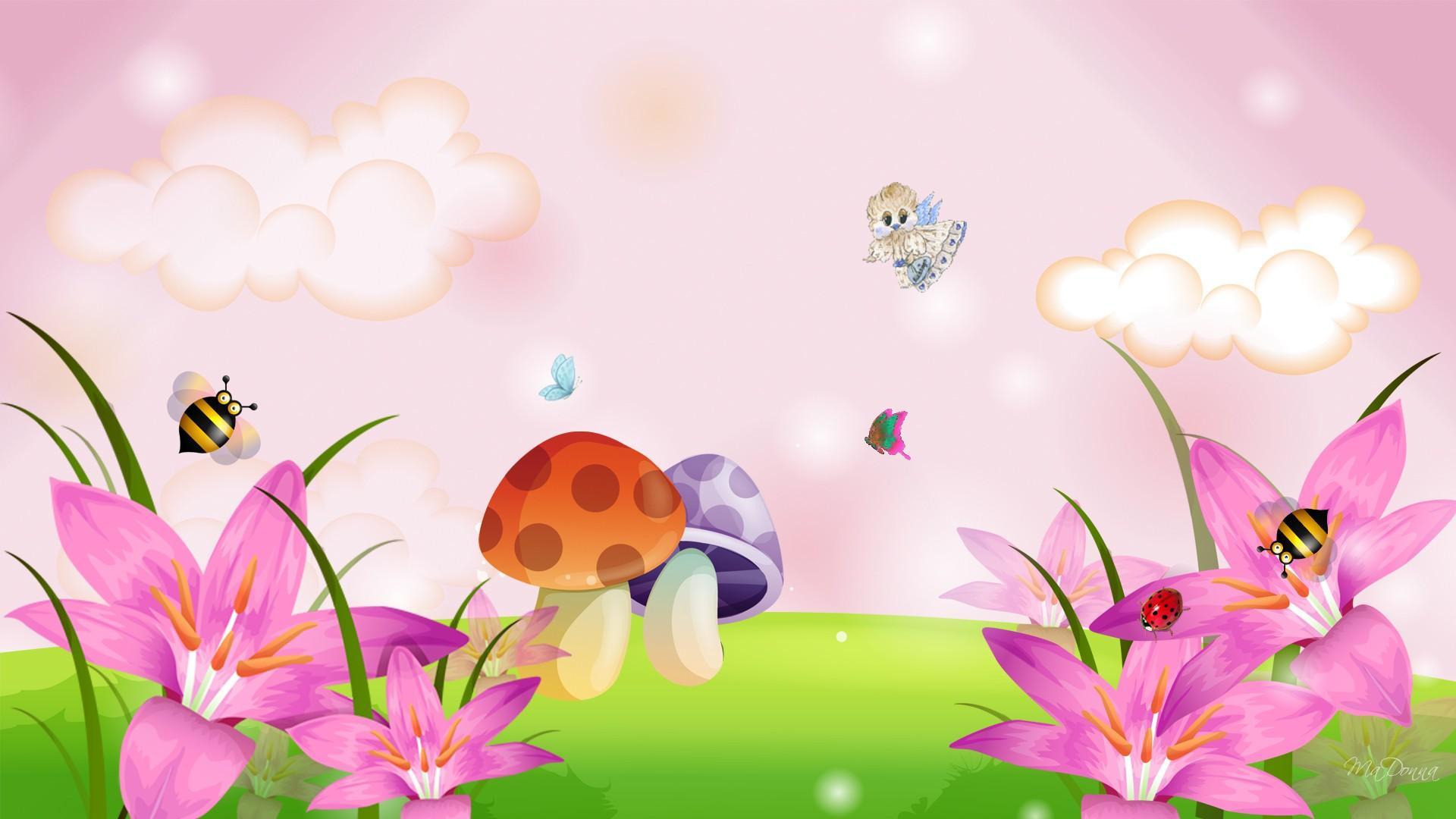 LĨNH VỰC PHÁT TRIỂN THẨM MỸ
Đề tài: Dạy hát: “Hoa bé ngoan”
Đối tượng: MGN ( 4-5 tuổi )
Thời gian: 25 - 30 phút
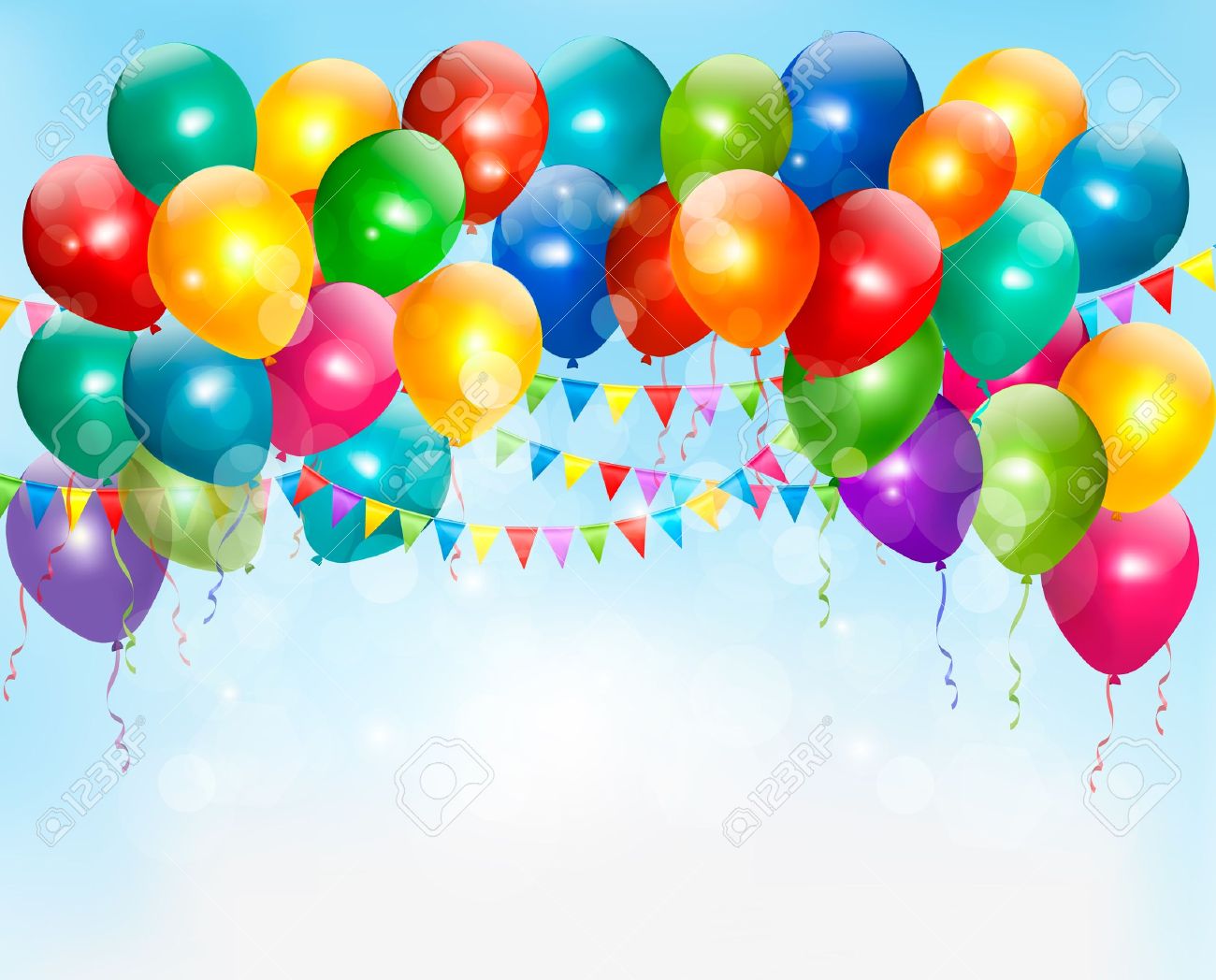 Chào bé yêu
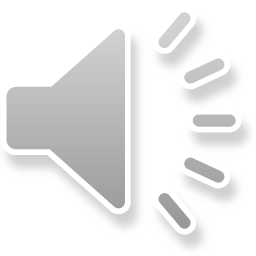 D¹y h¸t : “ Hoa bÐ ngoan ”
S¸ng t¸c: Hoµng V¨n YÕn
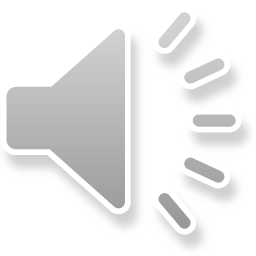 Tµi n¨ng táa s¸ng
Nghe h¸t : “ Bµn tay mÑ ”
S¸ng t¸c: Bïi §×nh Th¶o
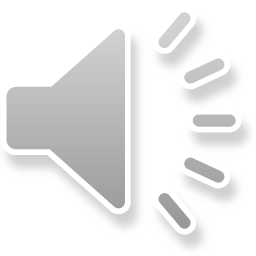 Nghe h¸t : “ Bµn tay mÑ ”
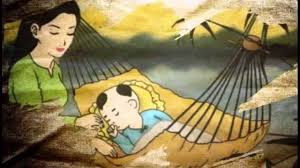 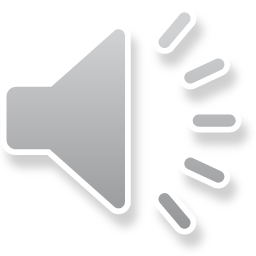 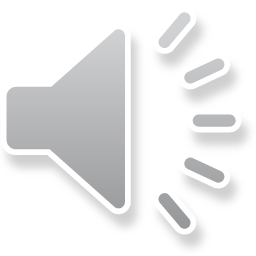 Trß ch¬i: “ Xóc x¾c k× diÖu ”
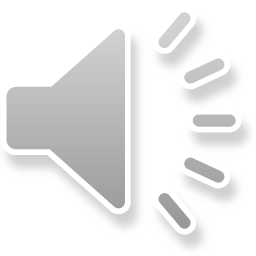 2
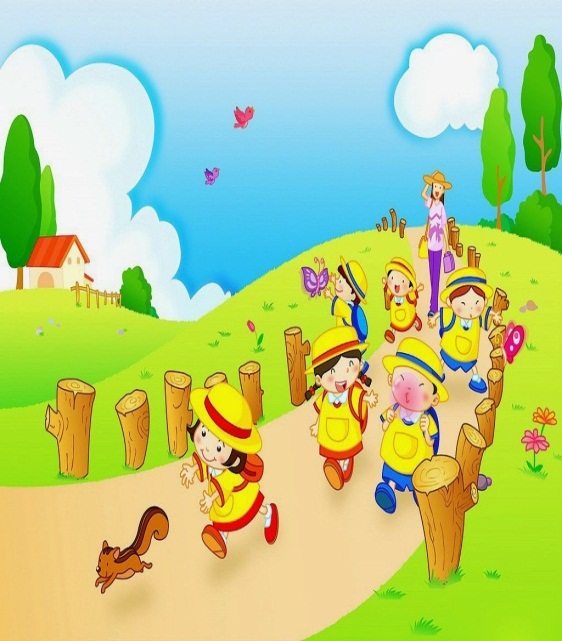 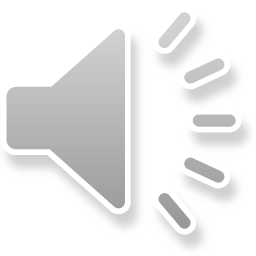 3
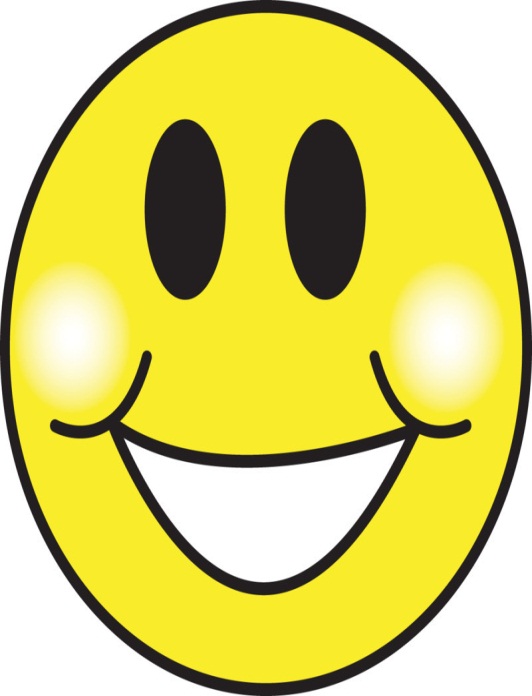 1
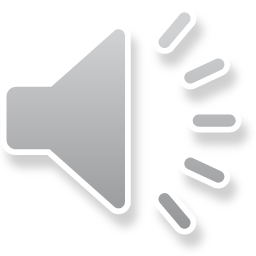 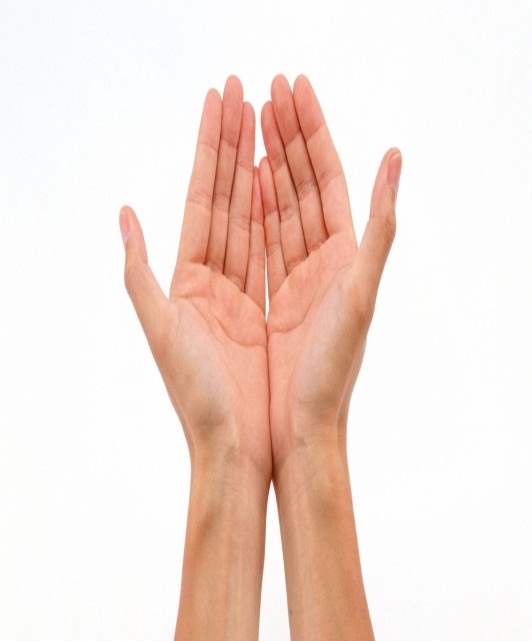 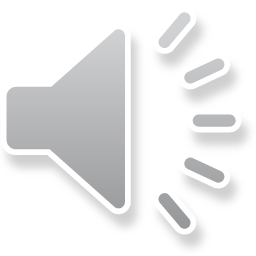 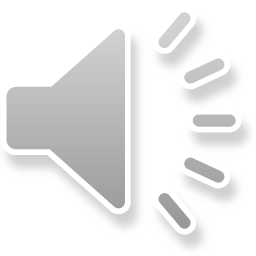 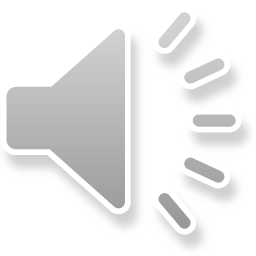 4
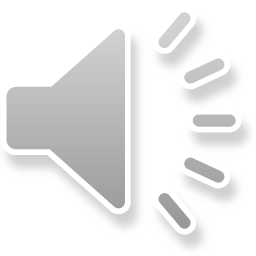 6
5
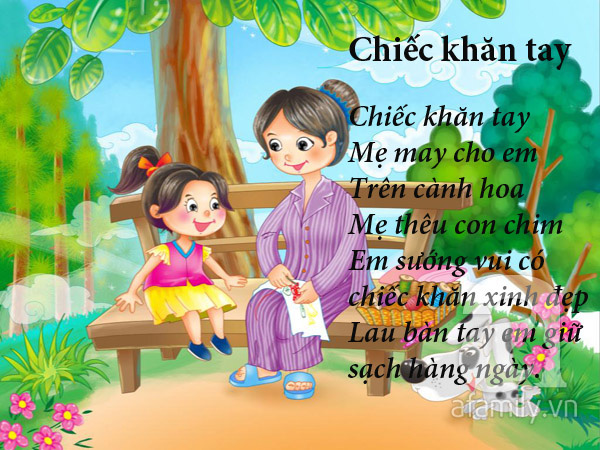 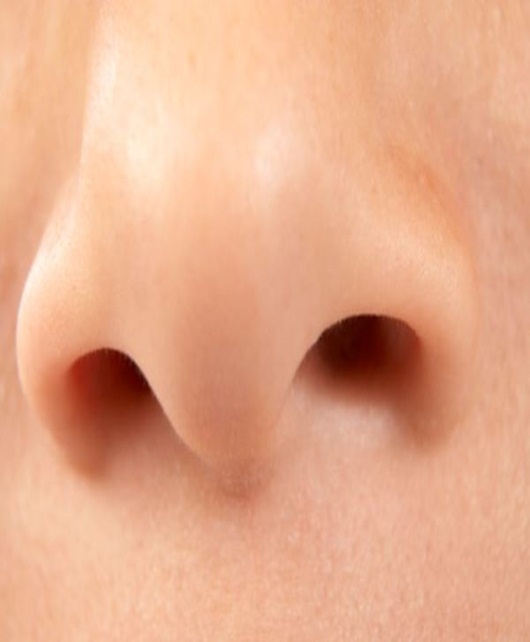 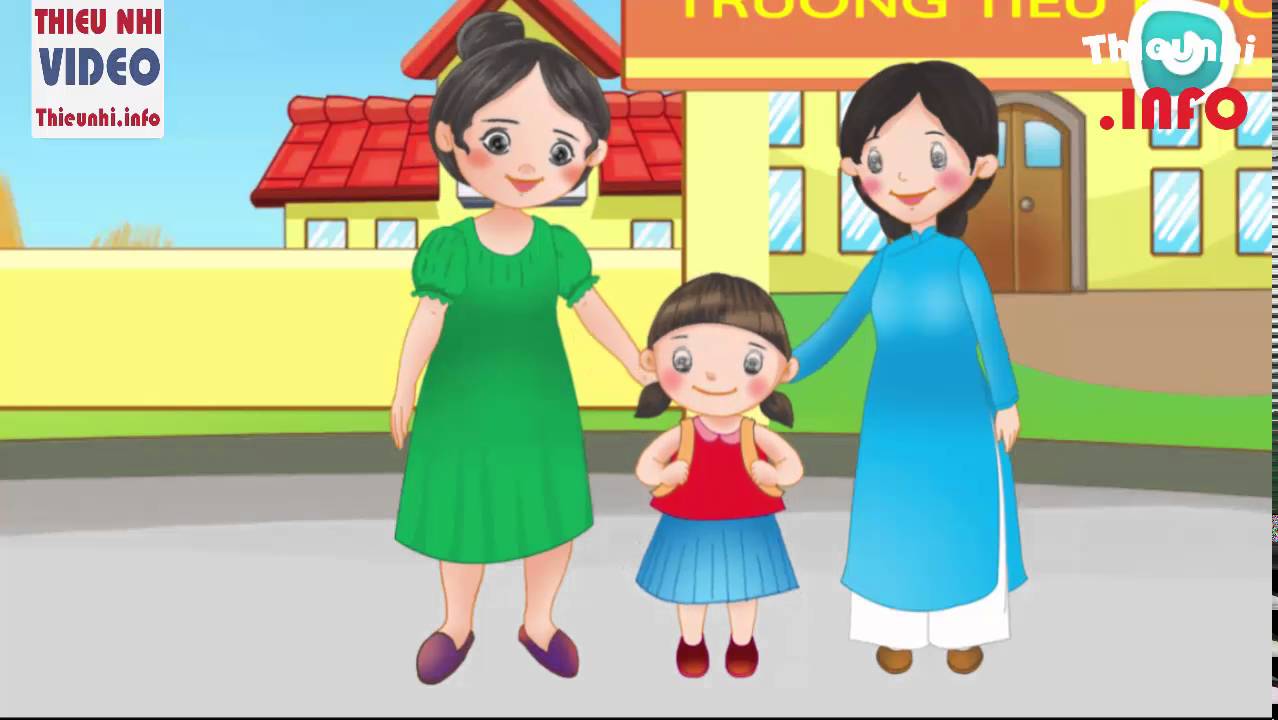